2
3
4
5
Starter – True or False
The probability of picking a red card is 2/3
You are equally likely to get a heads or tails when flipping a fair coin
True
False
You are more likely to get an even number when rolling a fair die
True
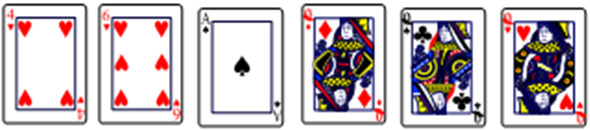 The probability of landing on a 1 on the spinner is 1/4
False
The probability of choosing an ‘A’ from is 2/10
True
False
The probability of not picking a black card is 4/6
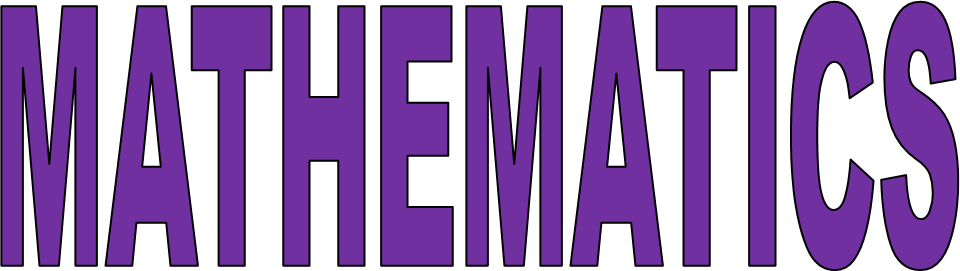 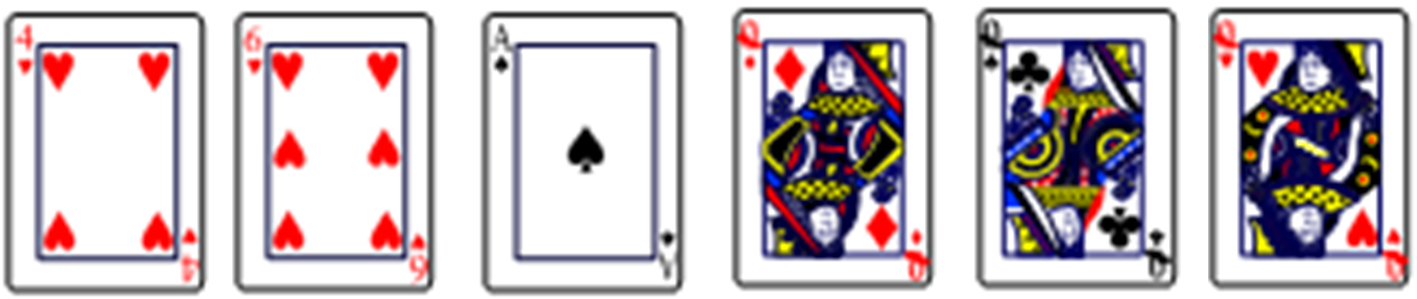 The ends of the first and second level branches show the different outcomes.
First choice
Second choice
Blue
Blue
Red
Blue
Red
The probabilities for each event are shown along the arm of each branch and they sum to 1.
Red
First choice
Second choice
Black
Black
Green
Black
Green
Green
First choice
Second choice
Red
Red
Blue
Red
Blue
Blue
First choice
Second choice
Milk
Milk
Dark
Milk
Dark
Dark
Extension

There are 4 blackcurrant sweets, 3 apple sweets and 4 strawberry sweets in a bowl. I pick two sweets (one after the other). What is the probability that I pick two sweets of the same flavour?
First Card
Second Card
¼
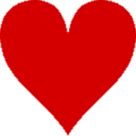 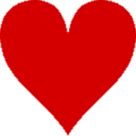 ¼
£3
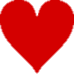 Not
¾
£10
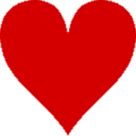 ¼
£3
¾
Not
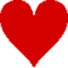 £0
Not
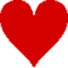 ¾
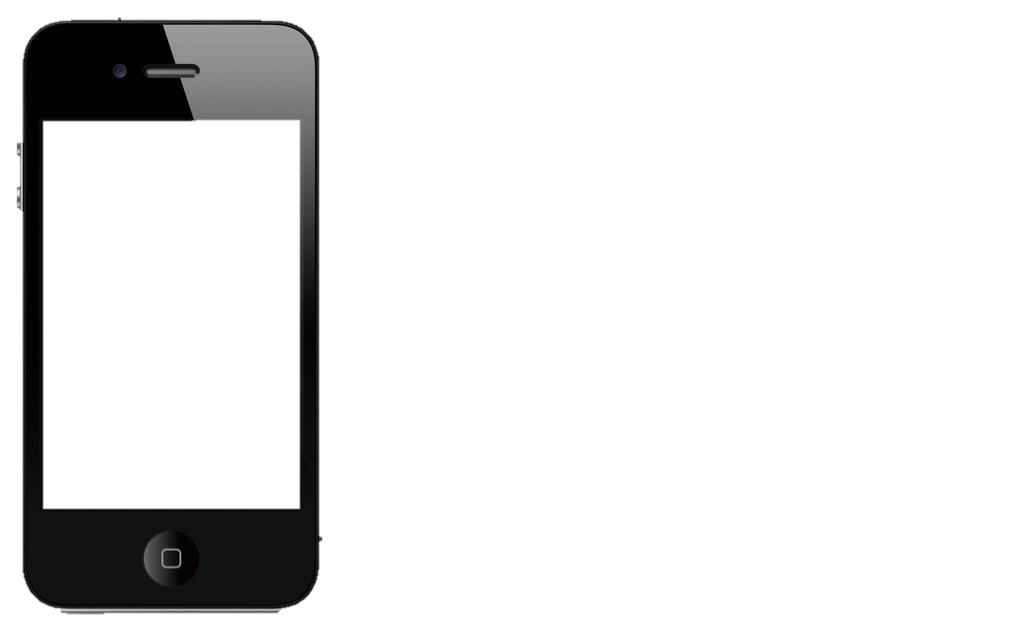 Plenary
Summarise in a text message (160 characters) what the key learning points are from today’s lesson.